Lecture 17: C – Bitwise Operators
Topics:
Why Bitwise Operators?
Basic Logic Operations
The Six Basic Operators
Examples
Operator Precedence Revisited
Resources:
GeeksforGeeks: Bitwise Operators in C
TutorialsPoint: Bitwise Operators in C
Wiki: Bitwise Operations in C
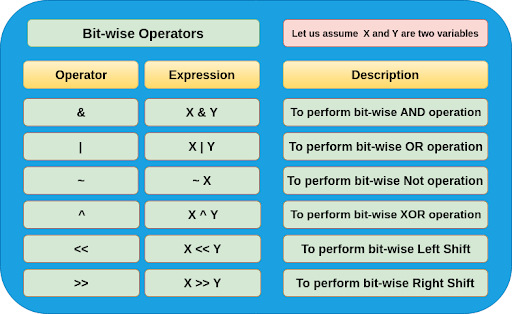 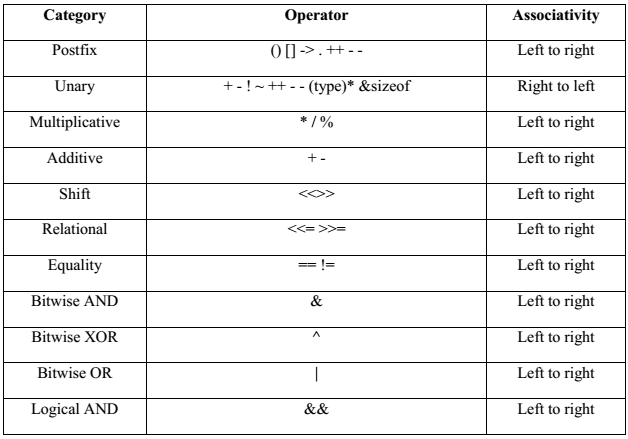 Summary
Bits and Bytes: computers operate using a byte, which is collection of 8 bits. On an Intel processor, the “right-most” bit is the least significant bit.
Basic Logic Operators: the definition of logical operations such as ”and” and “or” can be found in this tutorial on basic logic gates.
Bitwise Operators:
▪  &: logical and	▪  |: logical or
▪  <<: left shift	▪  >>: right shift
▪  ~: one’s complement	▪  ^: exclusive or
Function Calls:
Prototype declaration in header file: float myfun(float, long);
Implementation in source code file: float myfun(float val1, long val2) {}
Key elements include a function name, arguments and a return value.
Functions can be overloaded (the same name, different arguments).
Operator Precedence Revisited: bitwise operators occupy levels 8-12 in the C Operator Precedence table that is part of the language definition. Note that the ‘logical and’ operator has the highest precedence (resolved first) and ‘logical or’ has the lowest precedence.
ECE 3612: Processor Systems
// mask porta to activate bit 7 to a 1
//
#define SW 	(PORTA&(1<<7)); 
#define F_CPU 	8000000UL	 

#include "avr/io.h"
#include "util/delay.h"
 
void main() {
   DDRA=0x7F;     
   DDRB=0x01;     
   while(1) {
      if(SW == 1) {
          //mask portb to activate bit 0 to a 1
          PORTB = PORTB | (1<<0); delay_ms(75);
          //(1<<0);mask portb to activate bit 0 to a 0
          PORTB = PORTB & (~(1<<0));
        _delay_ms(25);
      }
      else {
          //mask portb to activate bit 0 to a 1
          PORTB = PORTB | (1<<0); 
          delay_ms(50);
          //mask portb to activate bit 0 to a 1
          PORTB = PORTB & (~(1<<0)); );
       _delay_ms(50);
      }
    }
}
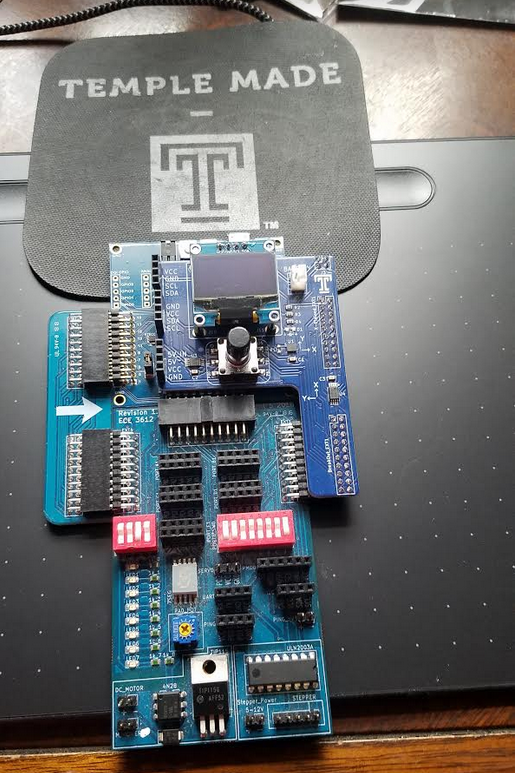 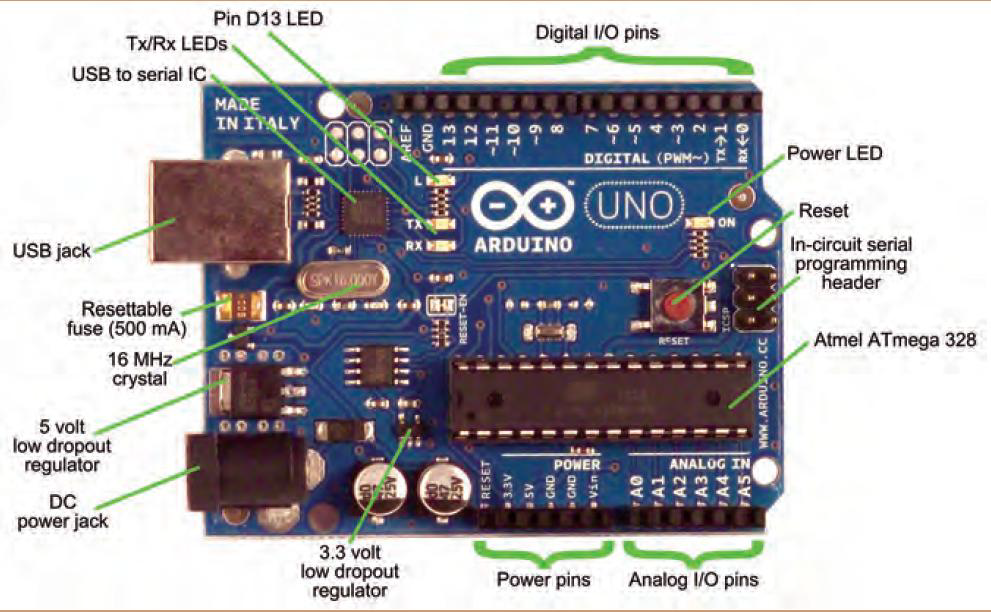 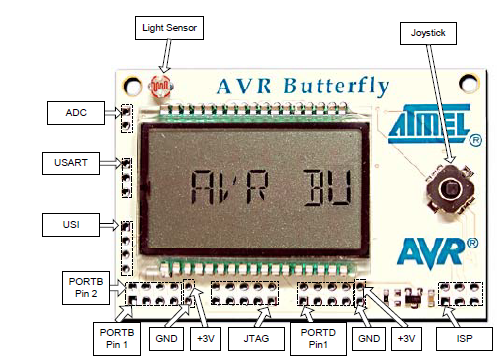 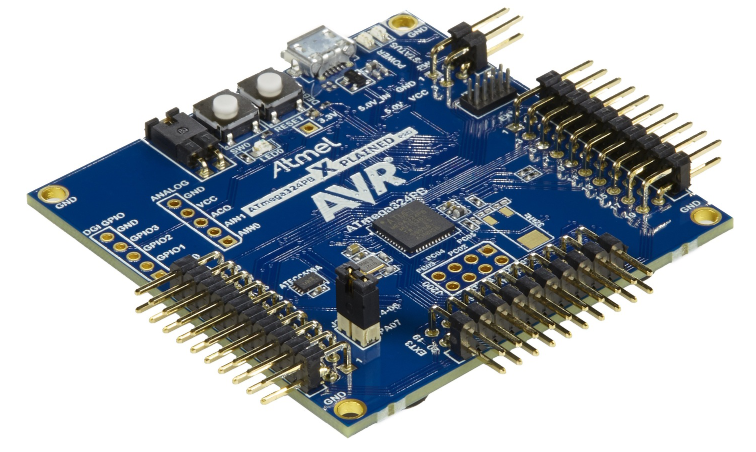